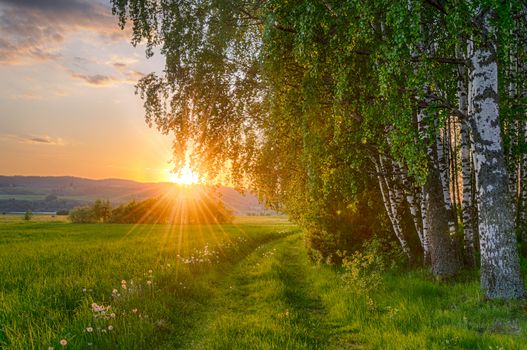 Формирование     патриотического воспитания с раннего возраста.
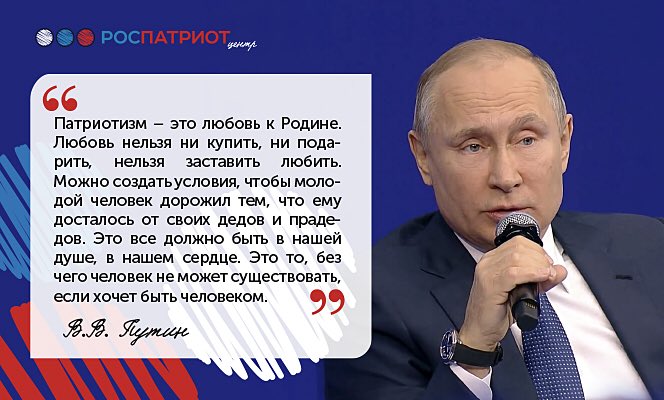 Актуальность.
В настоящее время одной из острейших проблем является воспитание патриотизма. Системе образования принадлежит ведущая роль в гражданском и патриотическом становлении подрастающего поколения.
Чувство Родины у ребенка начинается с любви к самым близким людям – отцу, матери, бабушке, дедушке. И родной дом, и детский сад, где он получает радость от общения со сверстниками, и родная природа – все это Родина. Ежедневно ребенок совершает множество открытий. И хотя многие его впечатления еще им не осознанны, все начинается с восхищением тем, что видит перед собой маленький человек.
Цель:
Формирование духовности, нравственно-патриотических чувств у детей дошкольного возраста.
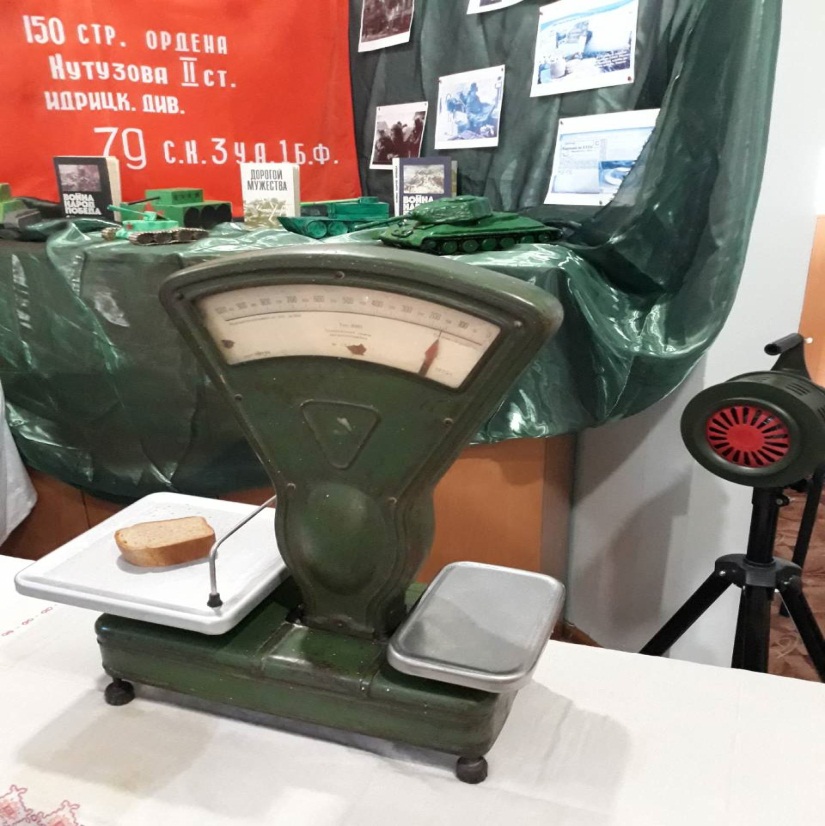 Задачи:
-Воспитание у ребенка любви и привязанности к семье,дому, улице, селу, стране.
-Формирование бережного отношения к окружающему миру.
-Воспитание уважения к труду.
-Знакомство детей с символами государства (герб, флаг, гимн).
 -Расширение представлений о  России , ее городах
-Развитие чувства ответственности и гордости за достижения страны.
-Развитие интереса к русским традициям и промыслам.
-Формирование толерантности  чувства уважения к другим народам  их традициям.
Фотовыставка «Мое любимое место в нашем селе».
В гостях Казачинский музей.
Знакомство с русским фольклором.
Русские костюмы.
Формирование чувства толерантности.
Чувашский народный костюм, традиции,игры, праздники
Немецкие традиции, игры, праздники.
Знакомство с татарским народным костюмом ,традициями.
Ежегодное изготовление венка.
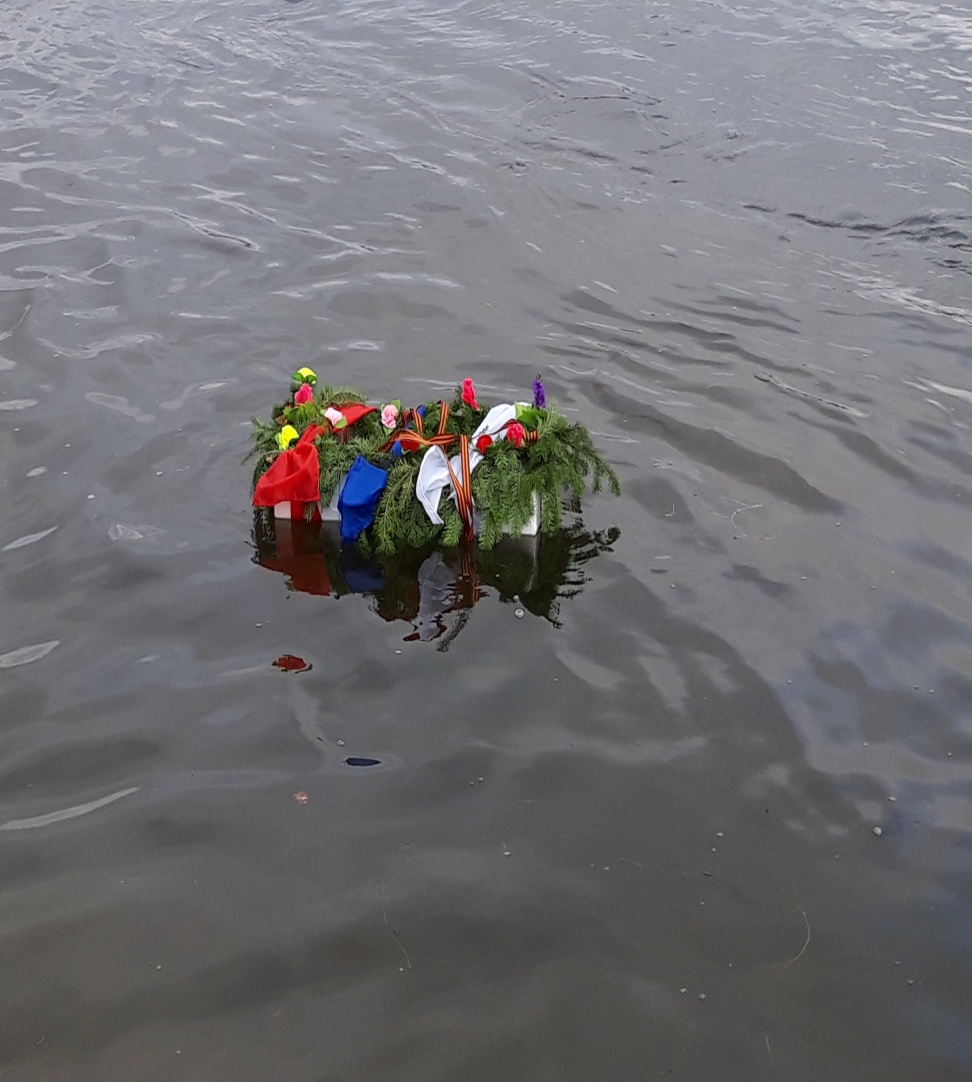 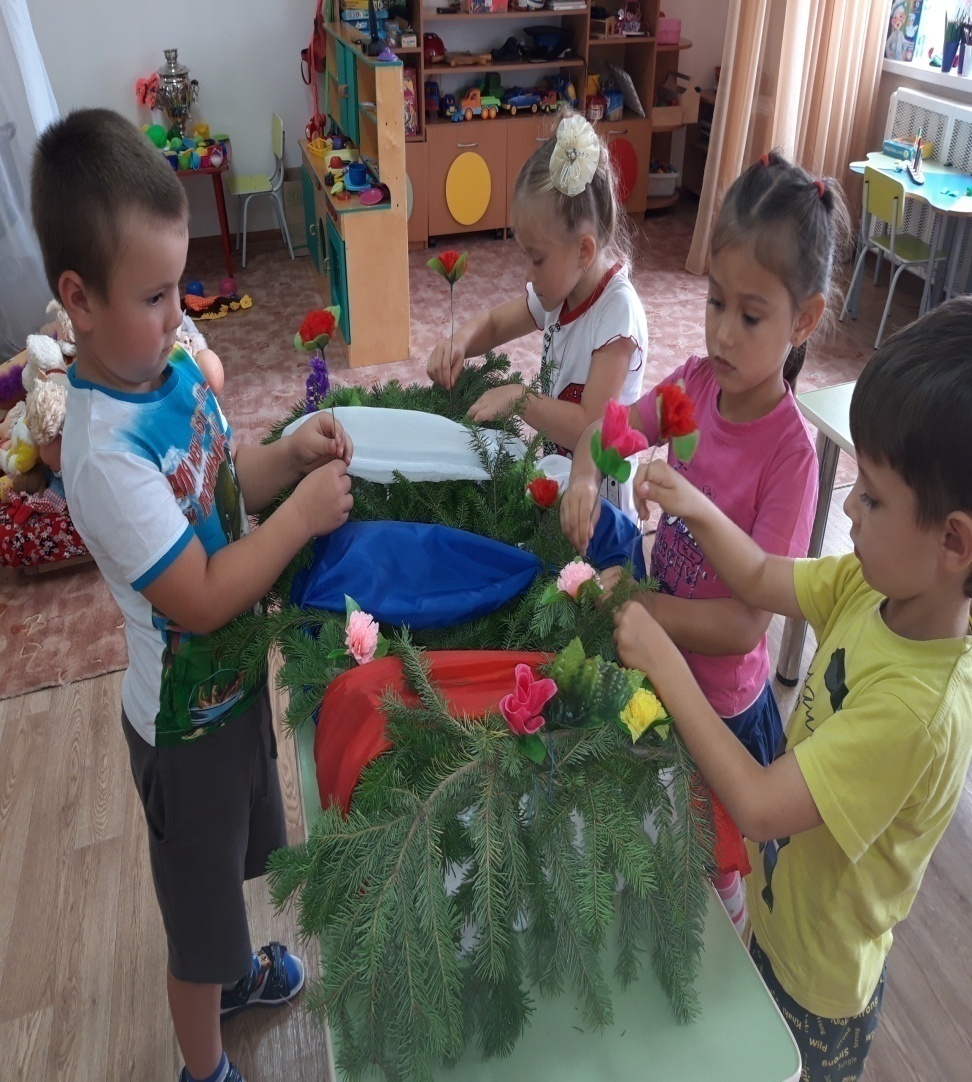 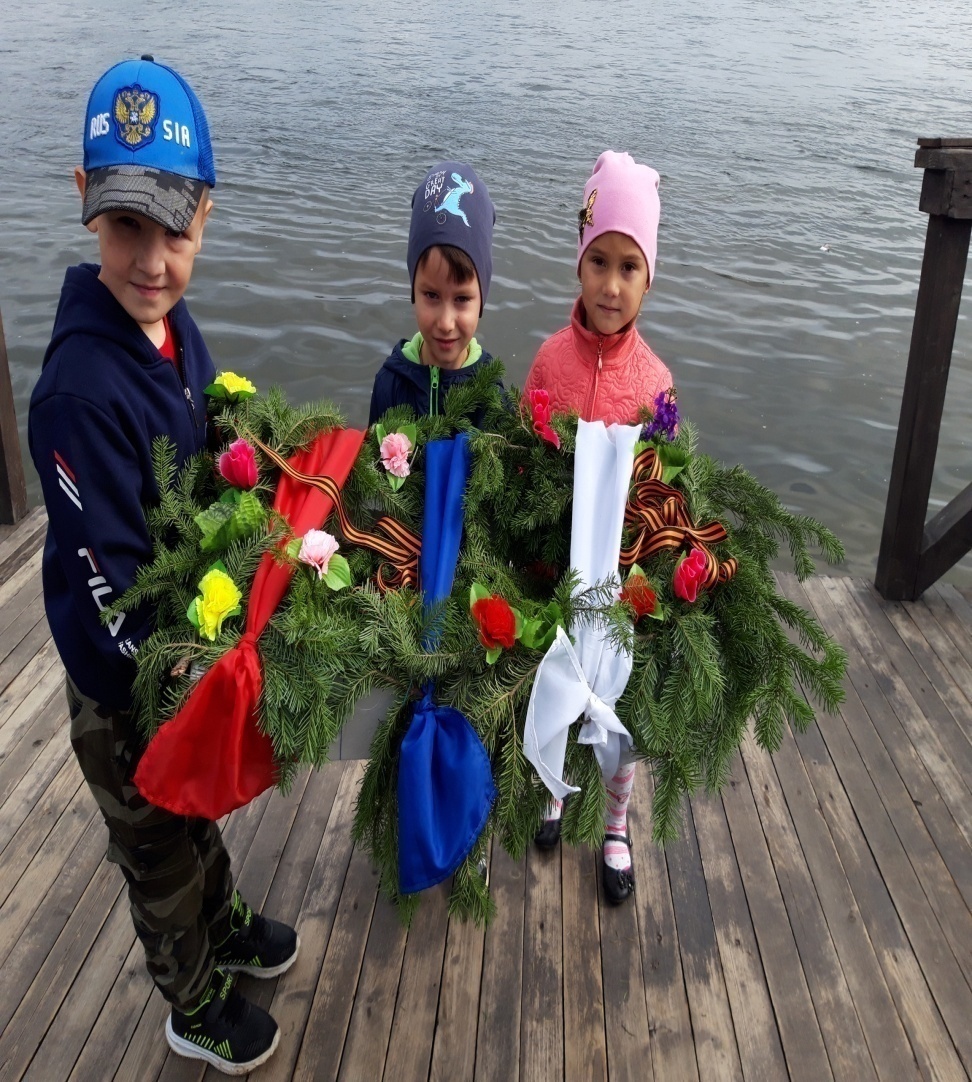 Митинг посвященный 9 мая.
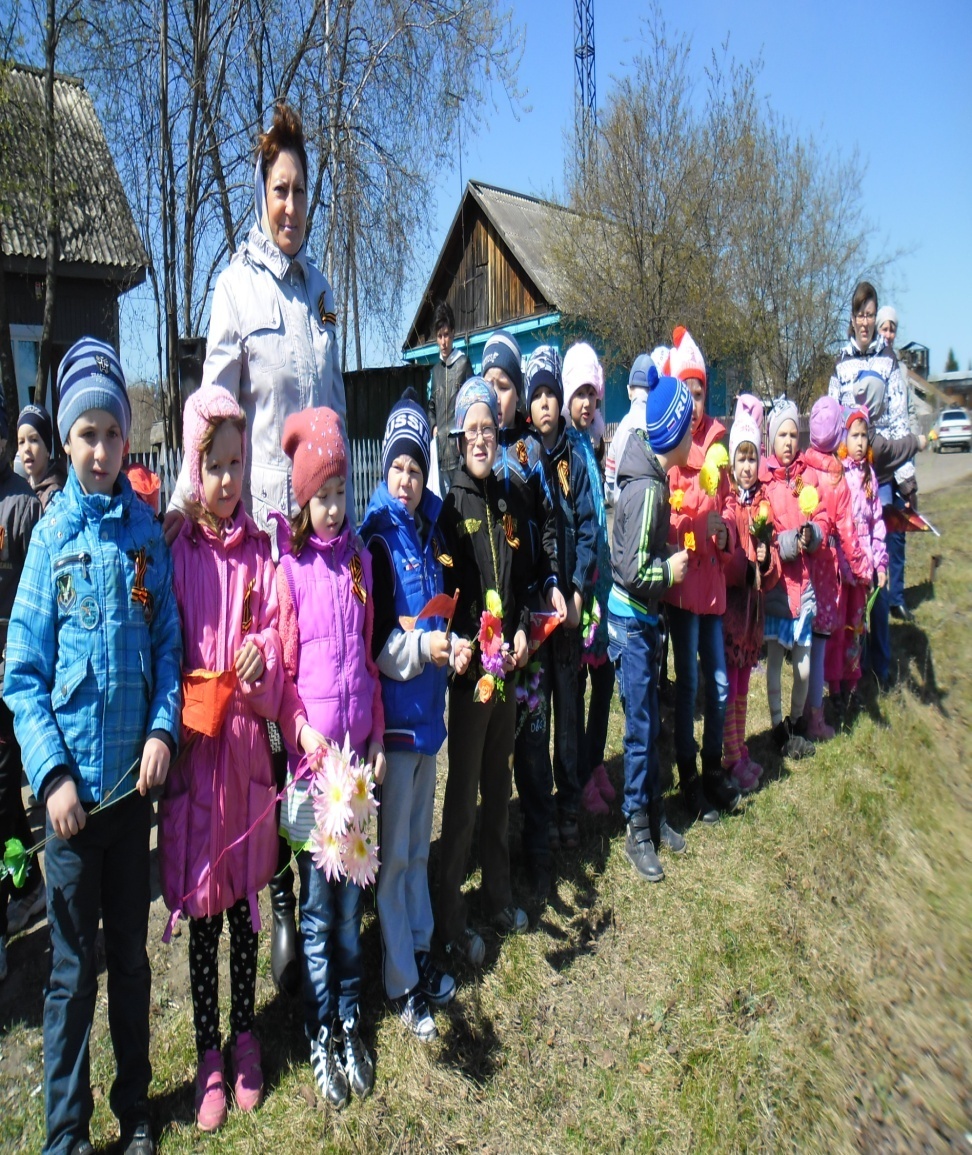 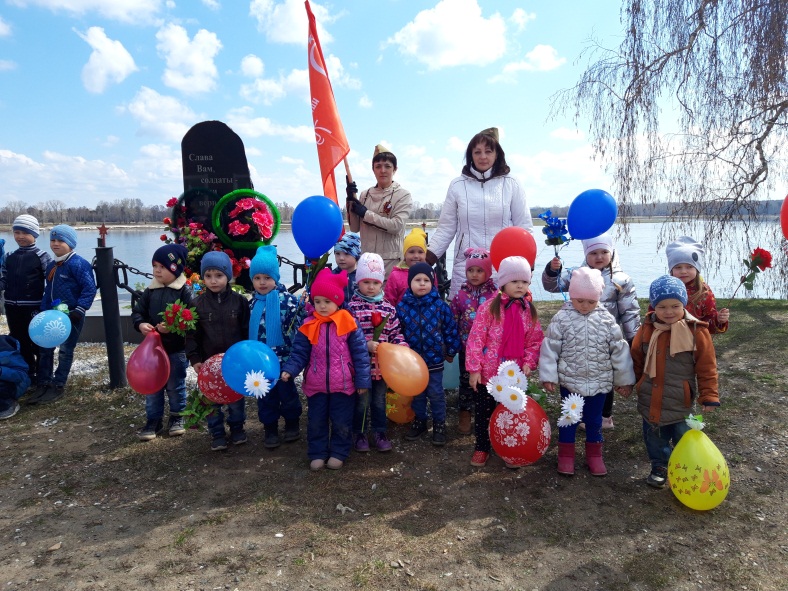 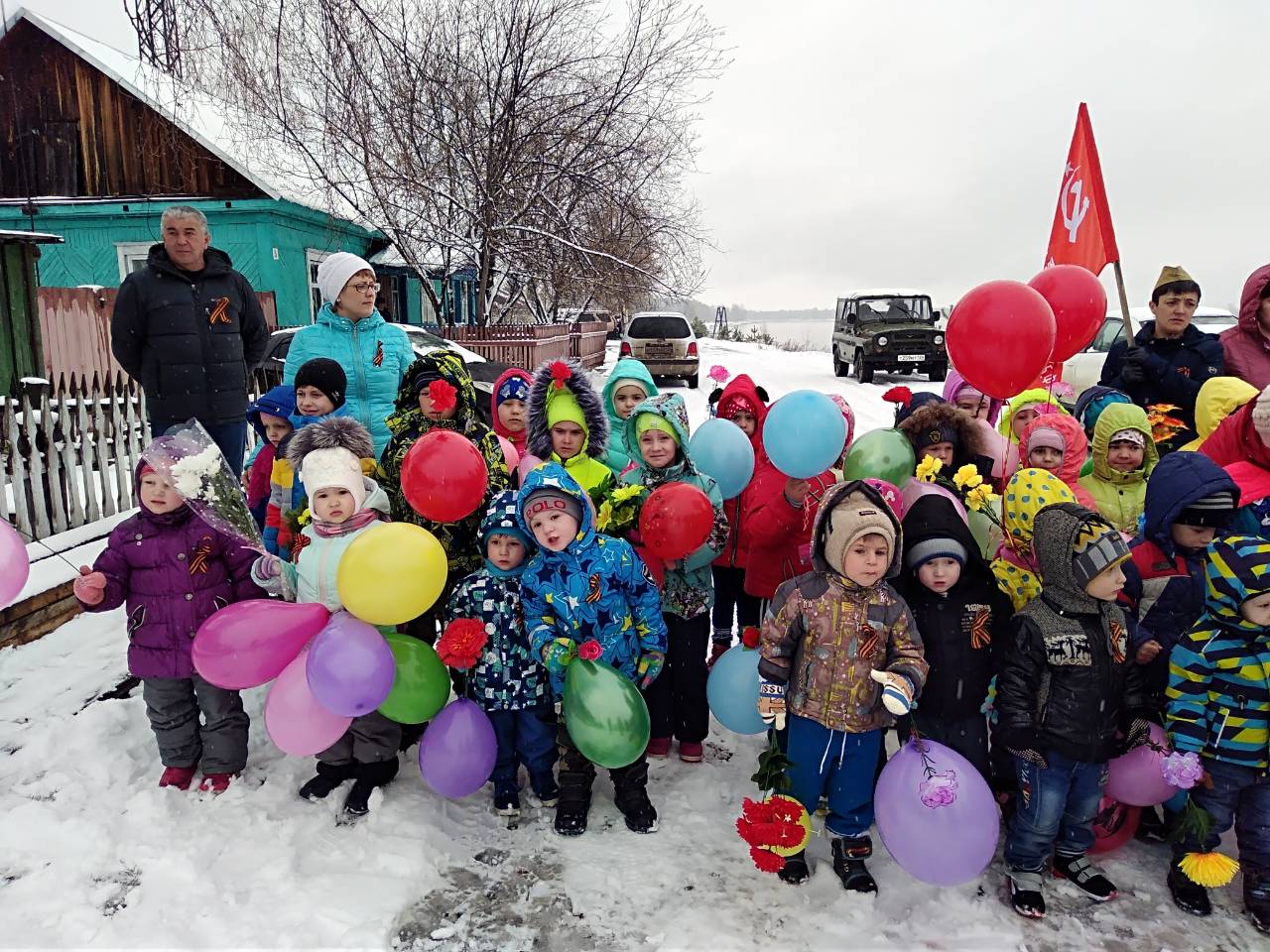 Акция «Блокадный хлеб».
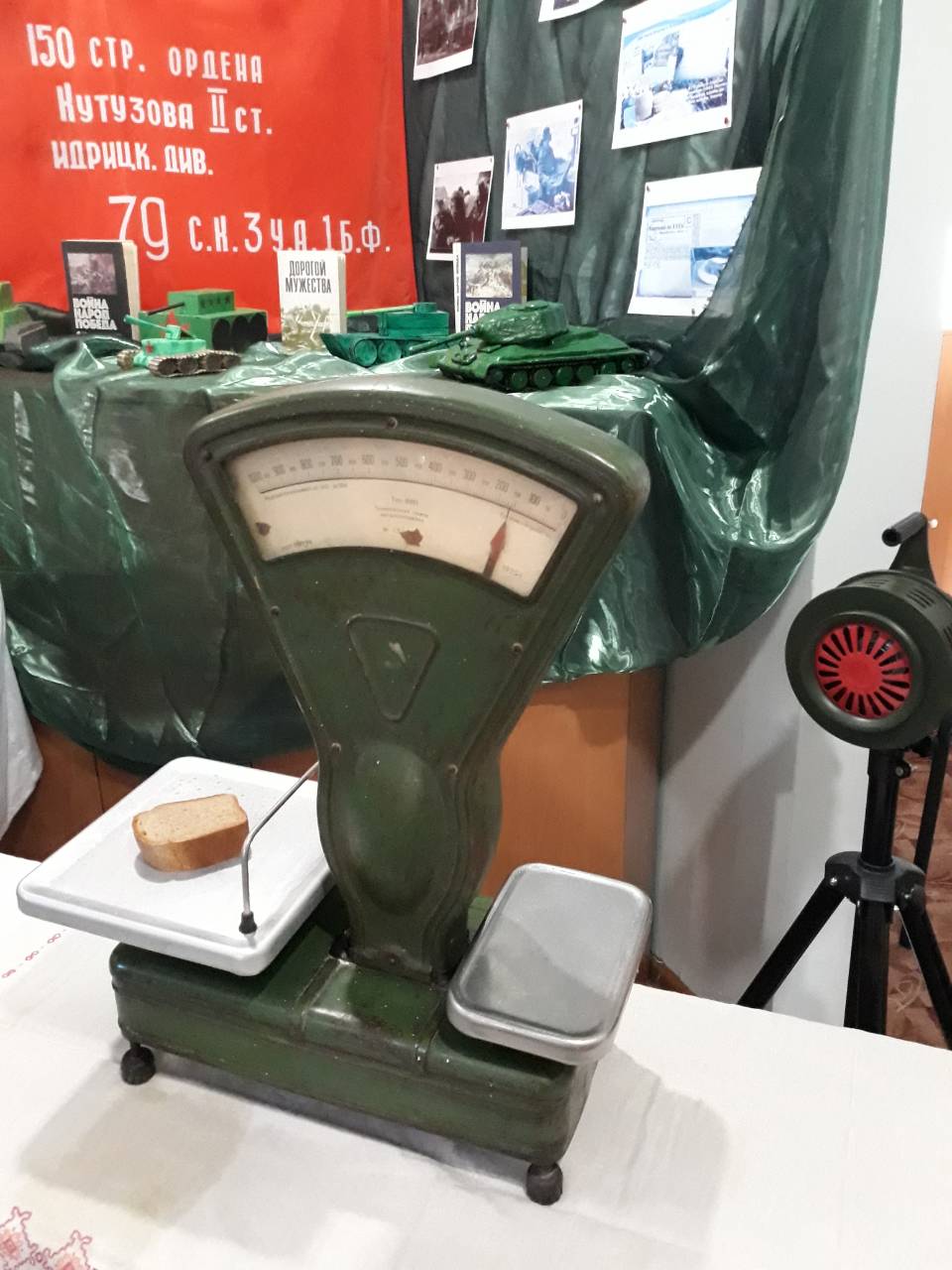 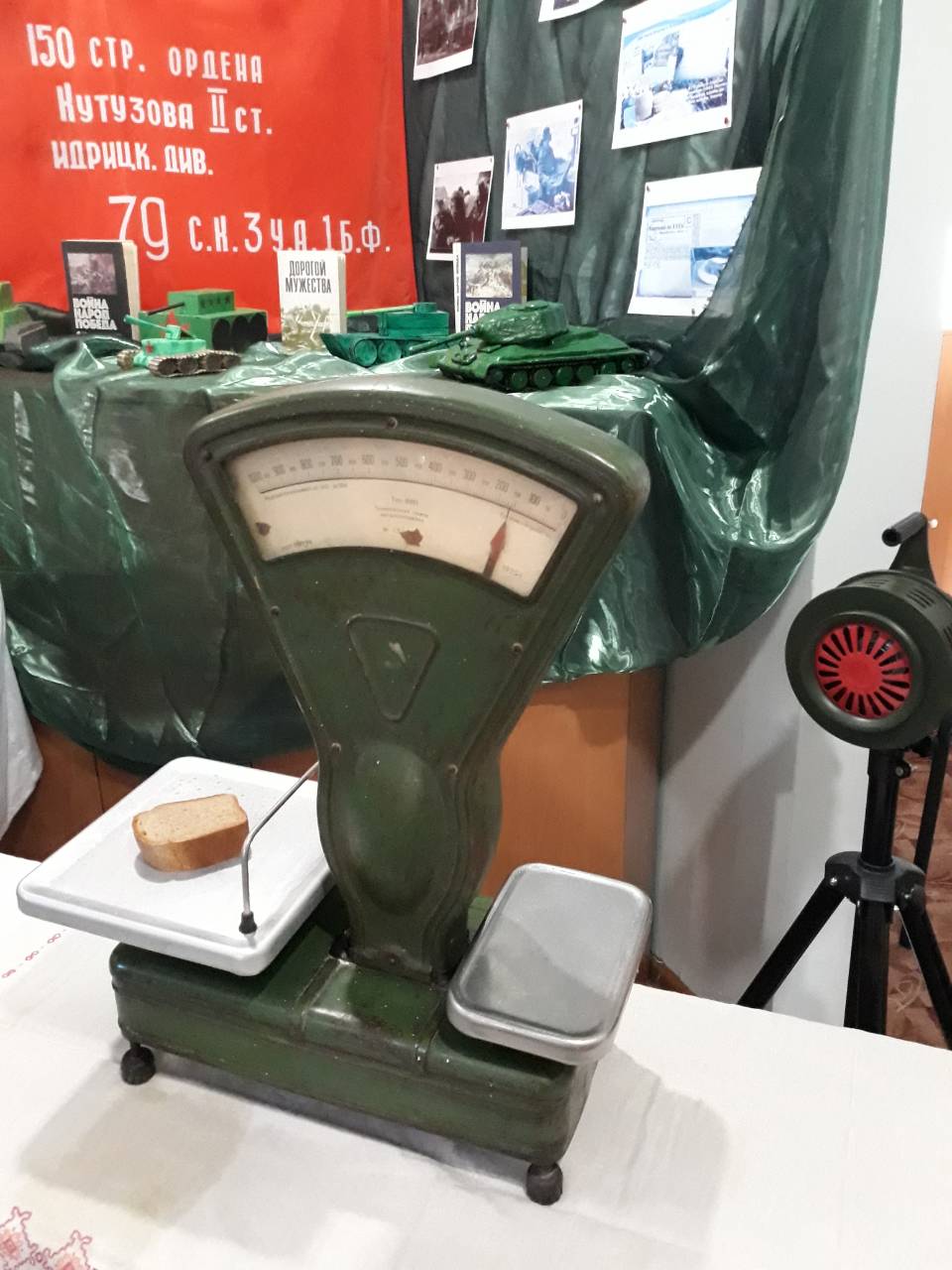 Акция « Цветок памяти».
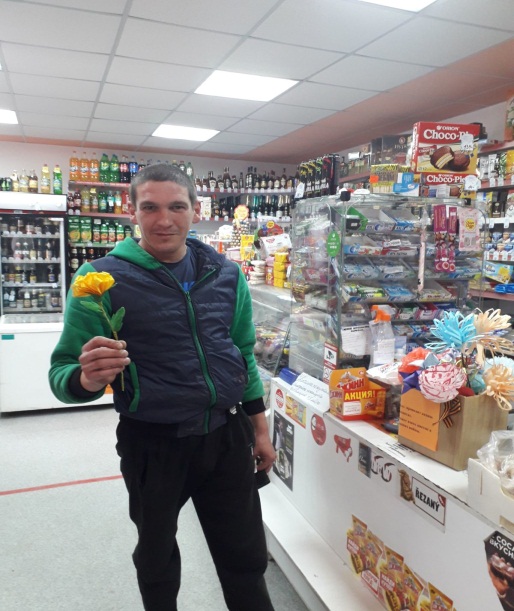 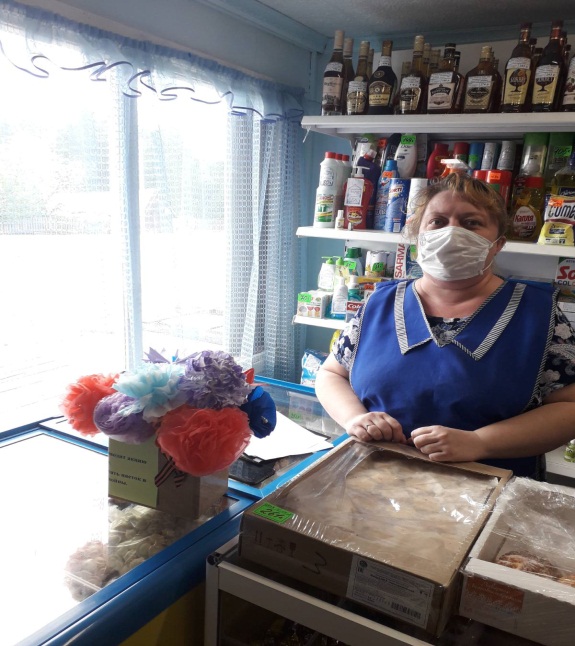 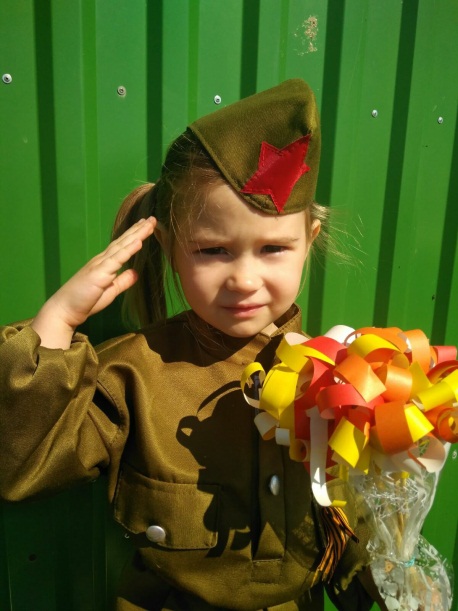 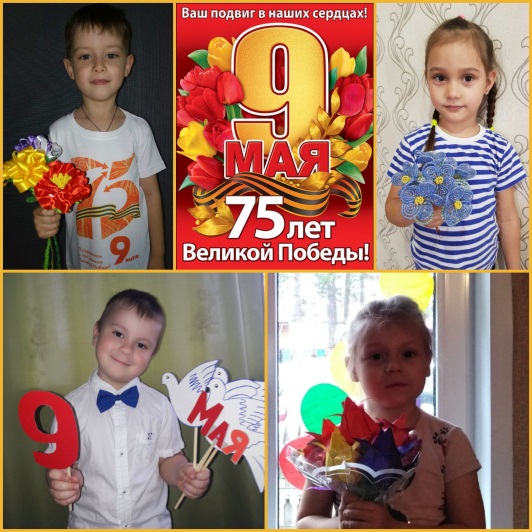 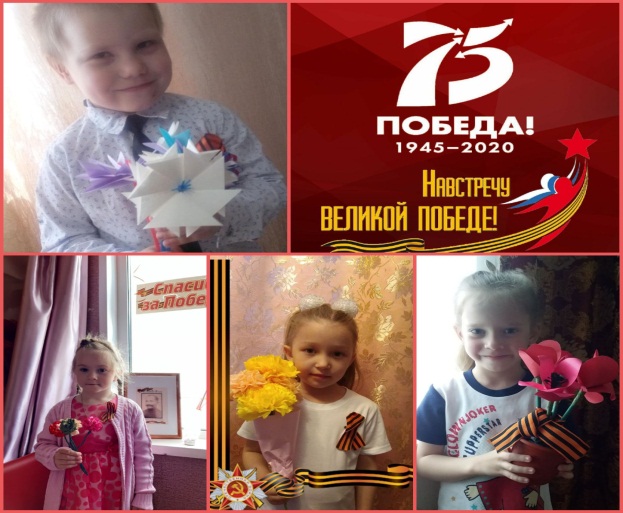 Акция «Окна Победы»
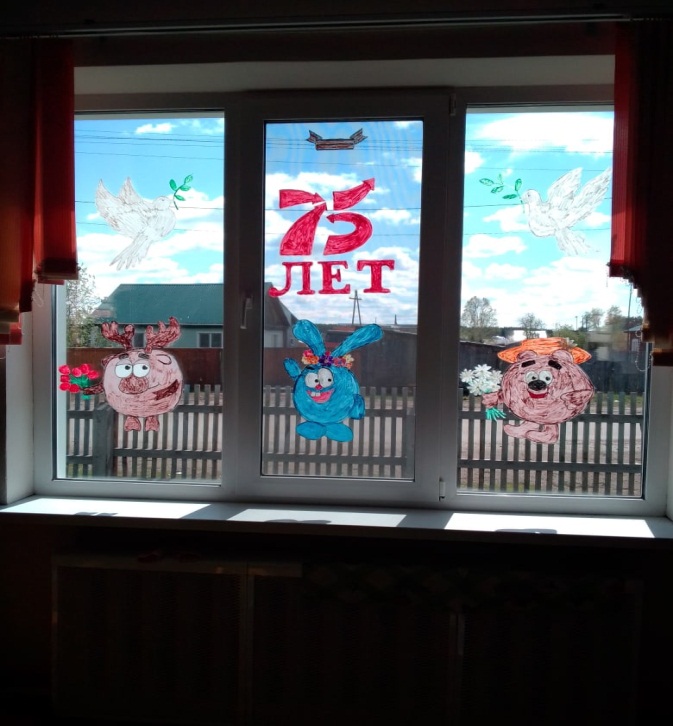 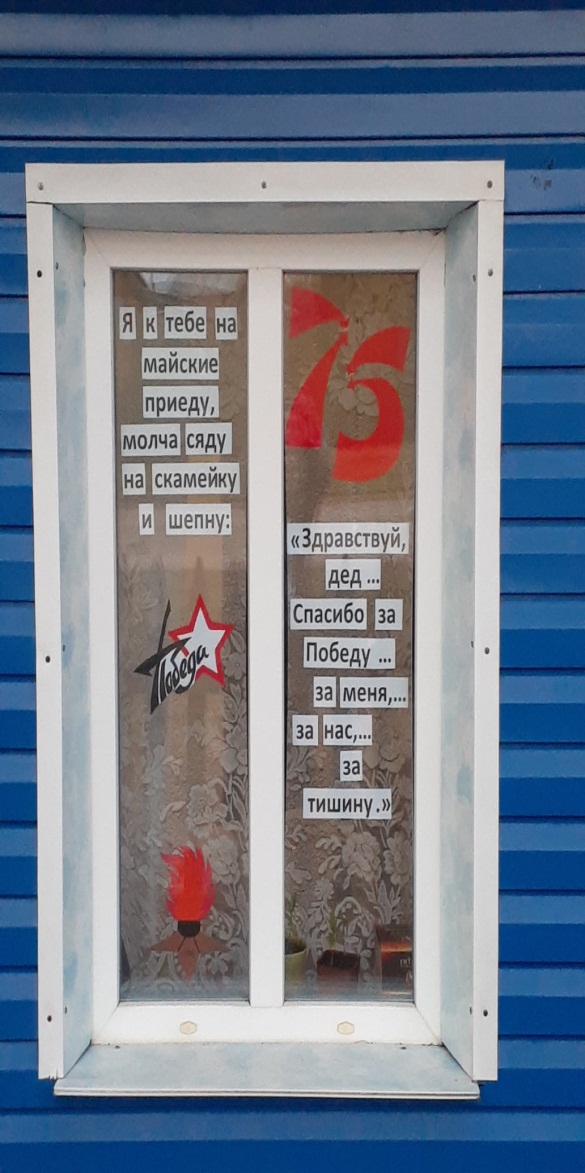 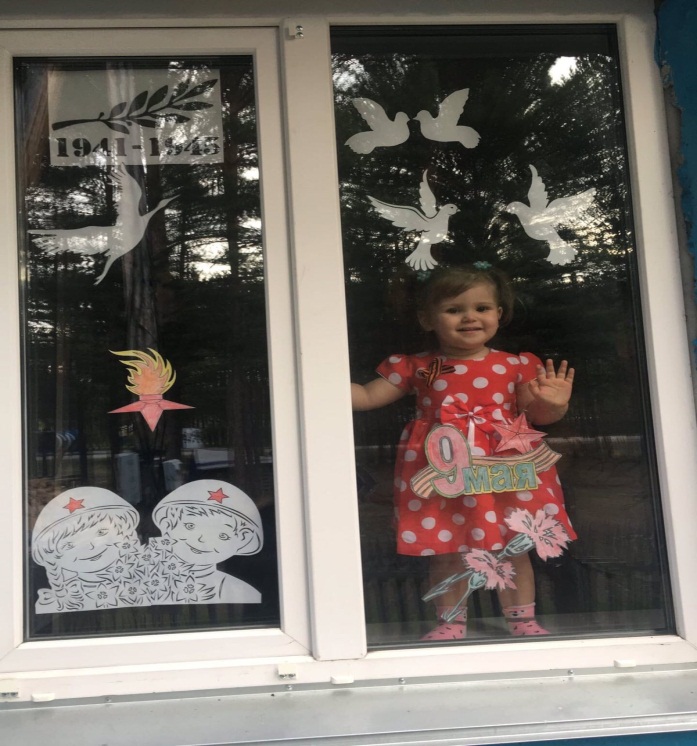 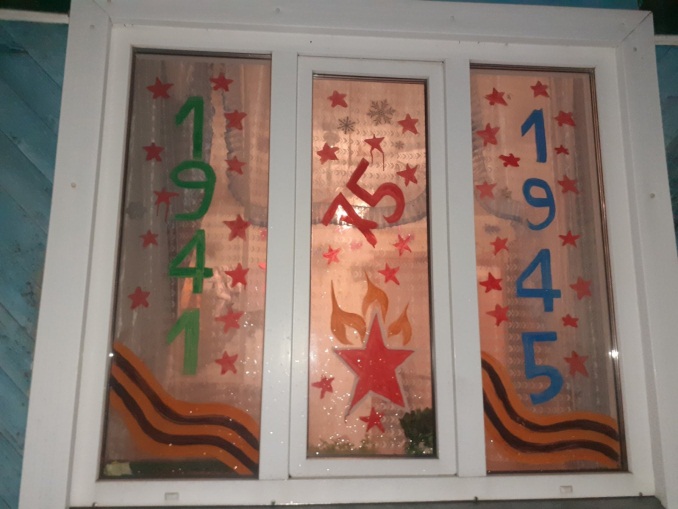 День флага.
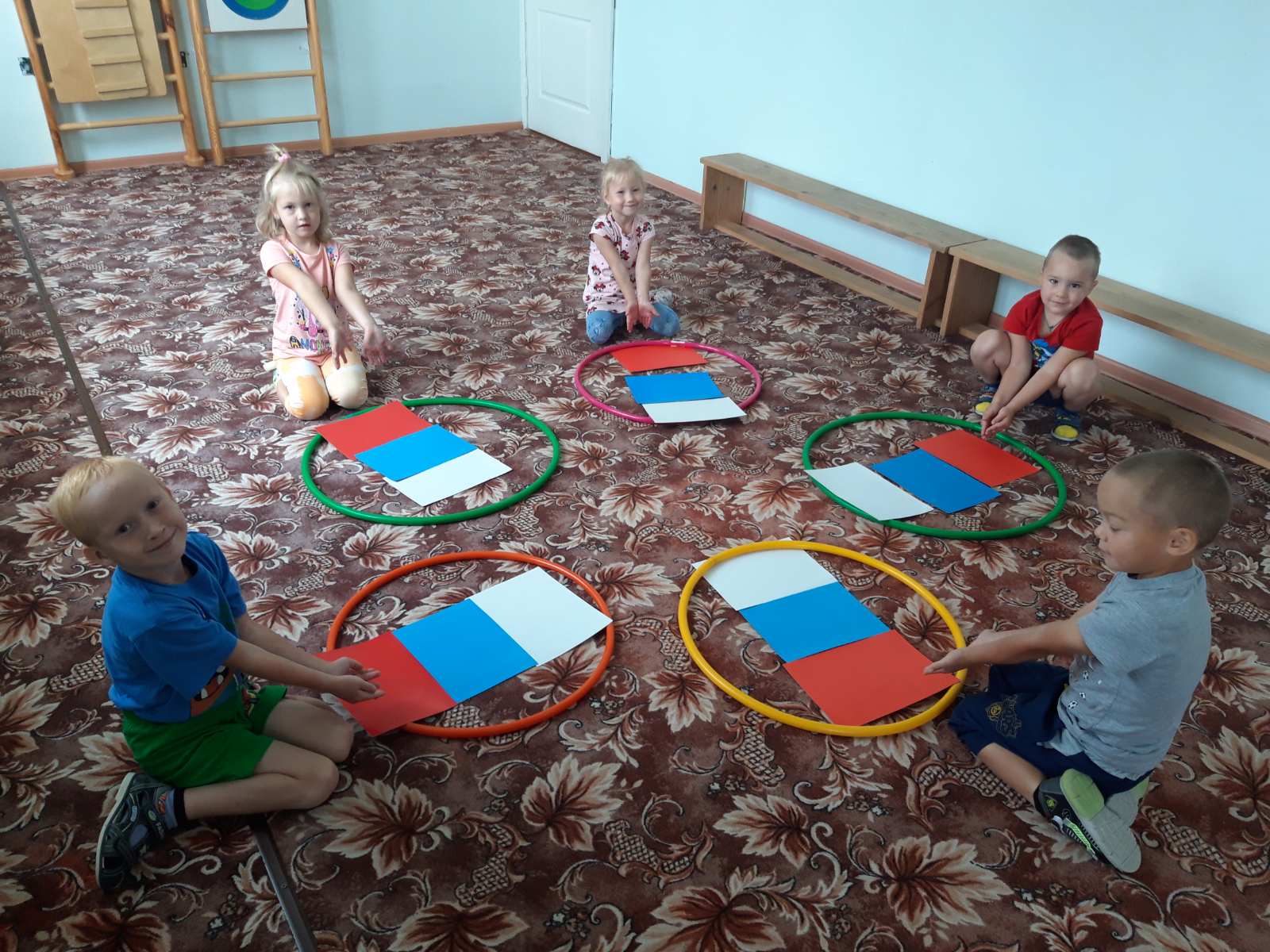 23 февраля.
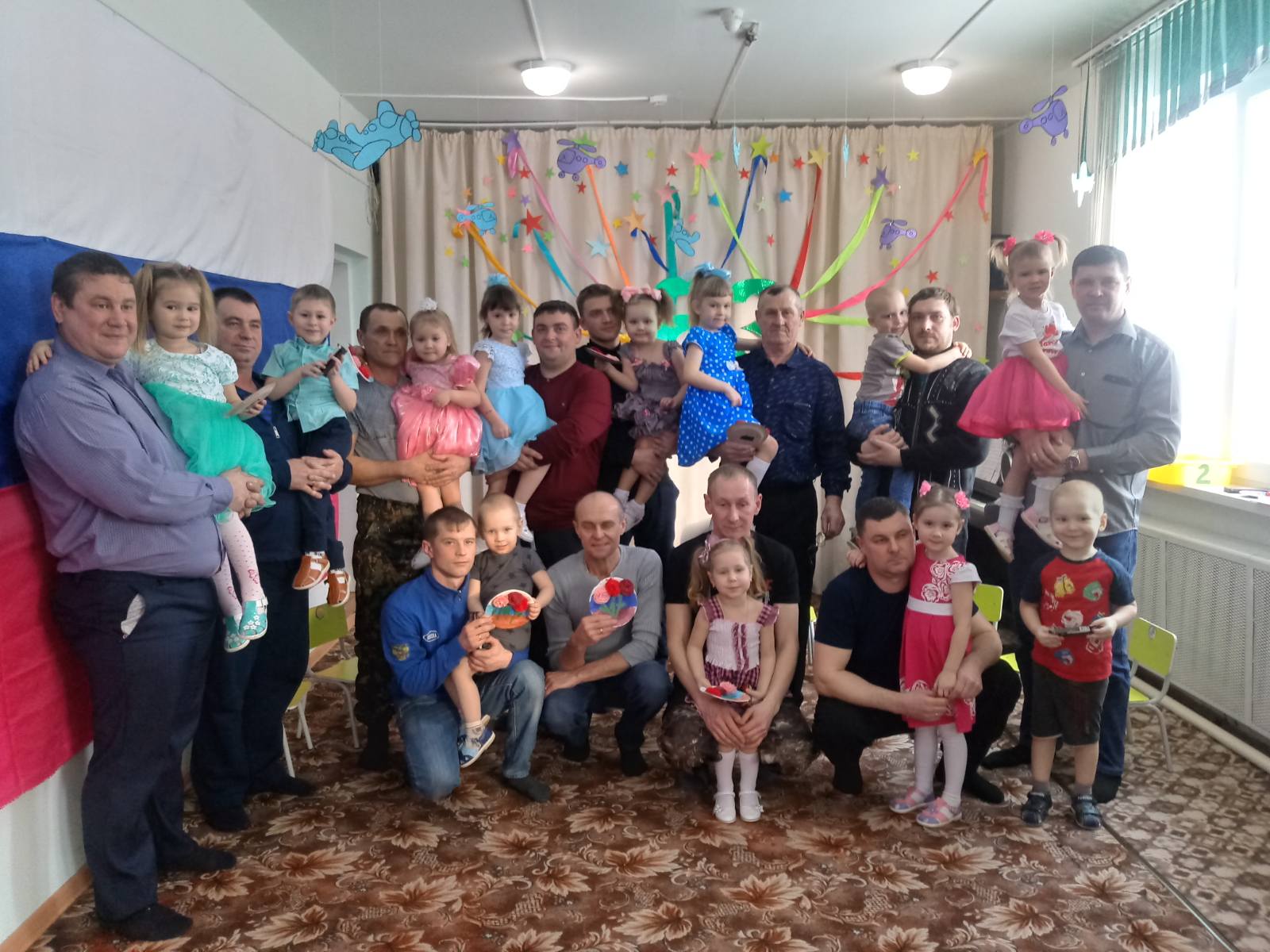 9 мая.
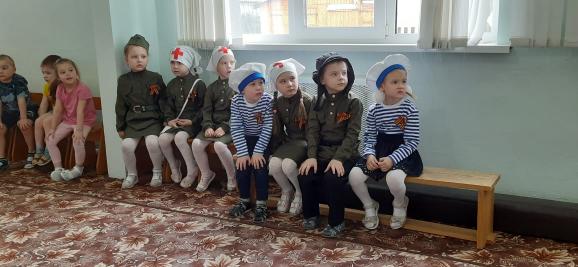 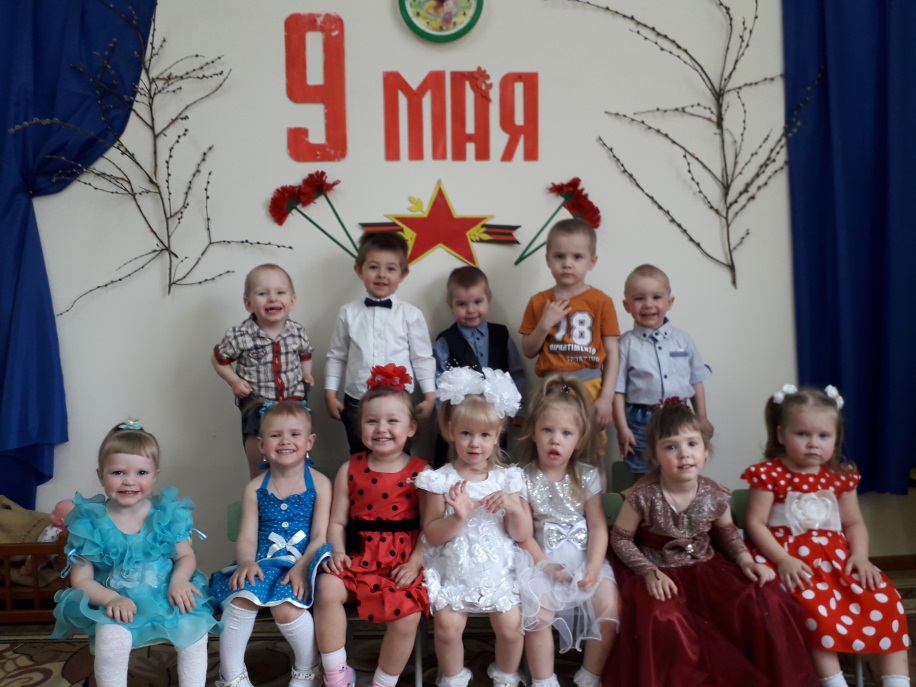 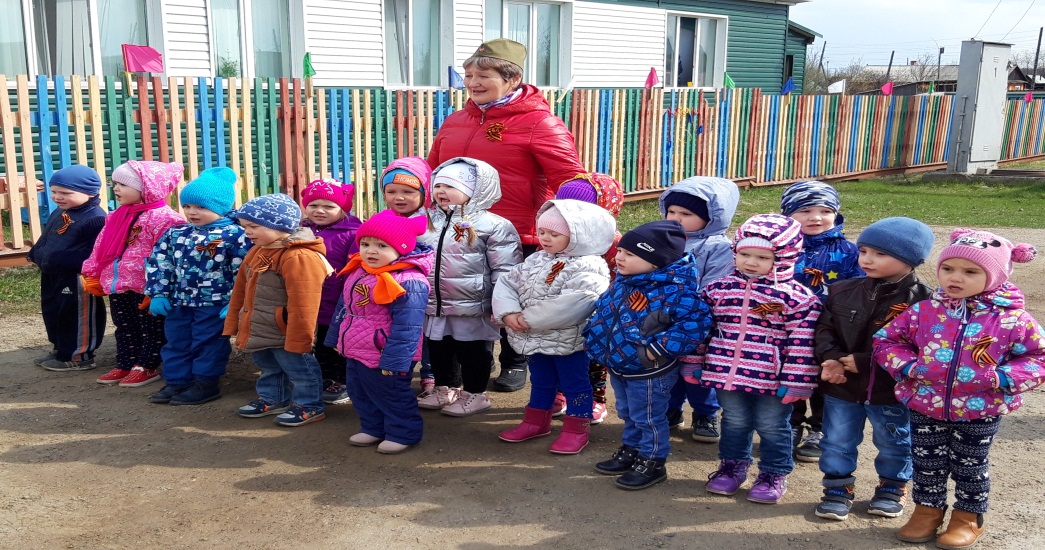 Спасибо за внимание.